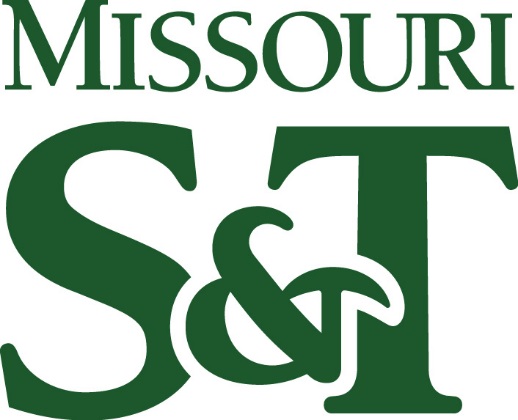 Student Council -> Resolutions
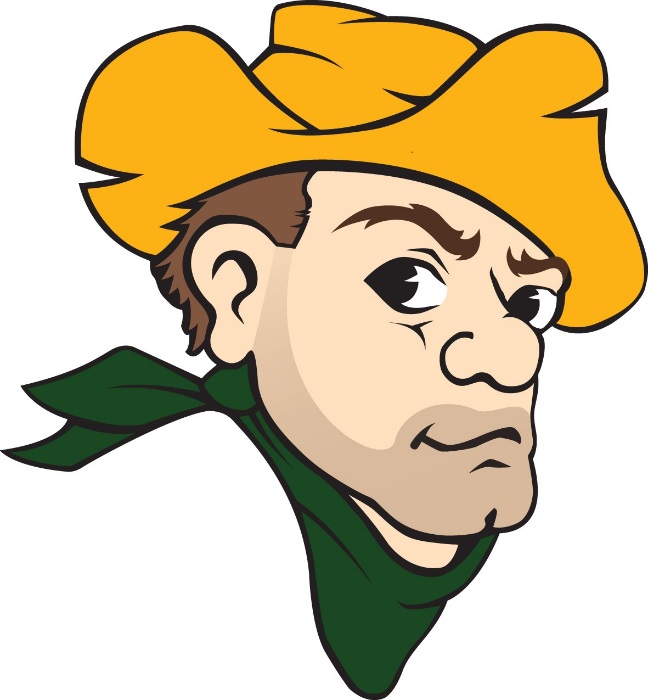 1516R1
1516R2